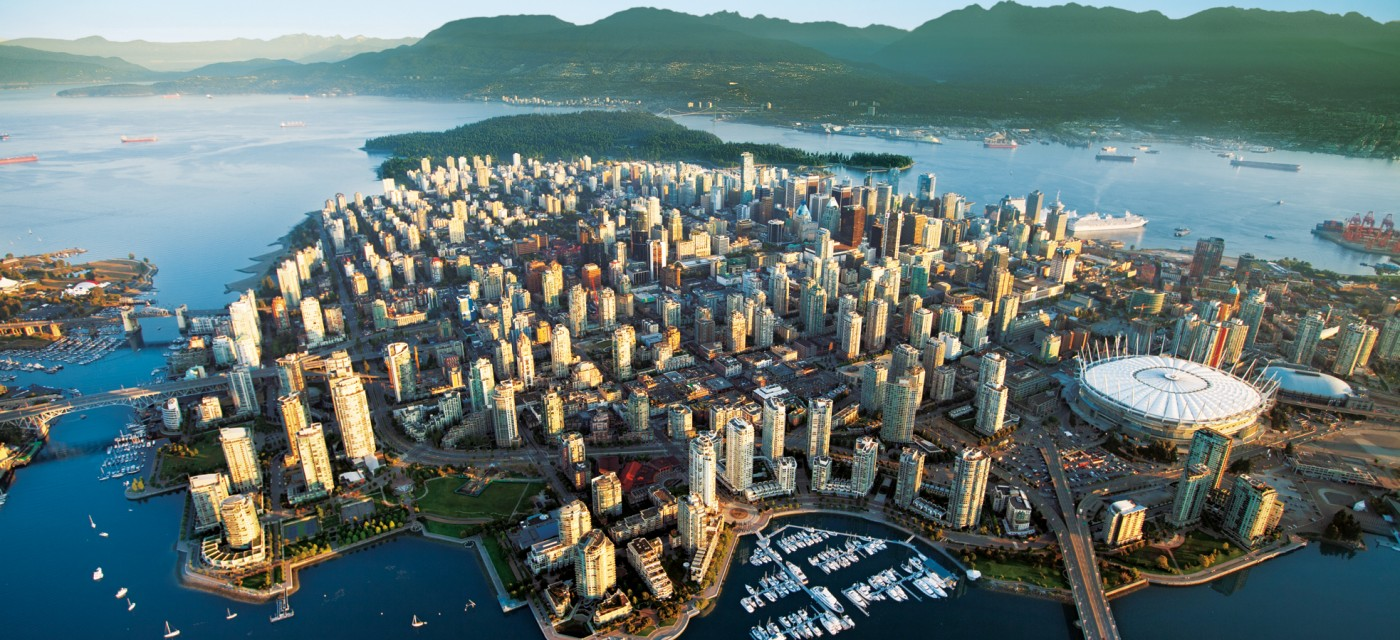 IEEE 802.21Session #79 Vancouver, BC, CAWG Closing Plenary
Subir Das
sdas at appcomsci dot com
Subir Das, Chair 802.21 WG
Meeting Updates
Working Group Update
Teleconferences
Motions  
Future Locations
Slide 2
Subir Das, Chair, IEEE 802.21
WG Update
Discussed and submitted IEEE P802.21-2017-cor1 PAR
https://mentor.ieee.org/802.21/dcn/17/21-17-0008-00-0000-proposal-for-a-corrigenda-par-of-ieee-802-21-2017.ppt
https://mentor.ieee.org/802.21/dcn/17/21-17-0014-00-0000-corrigenda-par-draft.pdf
Introduction to VR Industry and P3333.3 activities 
https://mentor.ieee.org/802.21/dcn/17/21-17-0011-00-0000-introduction-of-vr-industry-ieee-p3333-3-wg.pdf
Met with ISO/JTC1/SC6  ad hoc group and discussed the next steps on 60-day pre-ballot process(start after IEEE std 802.21-2017 and IEEEstd802.21.1 publications)
Discussed the comparison of key derivation function 
https://mentor.ieee.org/802.21/dcn/17/21-17-0016-00-0000-comparison-of-key-derivation-functions.ppt
Report on EchoNet Lite 
https://mentor.ieee.org/802.21/dcn/17/21-17-0017-00-0000-report-on-echonet-lite-for-2017-03.ppt
Slide 3
Subir Das, Chair, IEEE 802.21
Teleconferences
April 17, 8:00-9:00 am, US EST
Slide 4
Subir Das, Chair, IEEE 802.21
WG Motions
5
P802.21 WG Motion
Move to authorize the P802.21 WG Chair to make a motion to the IEEE 802 Executive Committee for approval to forward the IEEE P802.21-2017-cor1-PAR to IEEE SA NesCom

Move: Yoshikazu Hanatani
Second: Lily Chen 

For:   08
Against: 00
Abstain:  00

Motion  Passes
Slide 6
Subir Das, Chair, IEEE 802.21
P802.21 WG Motion
Move to authorize the P802.21 WG Chair to make a motion to the IEEE 802 Executive Committee for approval to forward IEEE Std 802.21-2017 and IEEE Std 802.21.1-2017 to ISO/IEC JTC1/SC6 for adoption as an ISO/IEC/IEEE standard under the PSDO agreement.

Move: Yoshikazu Hanatani
Second: Lily Chen 

For: 08	  
Against: 00
Abstain:  00

Motion  Passes
Slide 7
Subir Das, Chair, IEEE 802.21
Motion: Approval of Corrigenda PAR
Motion: Adoption of Standards under PSDO agreement
Future Sessions
Slide 10
Subir Das, Chair, IEEE 802.21
Future Sessions – 2017
Interim:  May 7-12, 2017, Daejeon Convention Center, Daejeon, Korea  
Co-located with all wireless groups 
Plenary:  July 9-14, 2017, Estrel Hotel and Convention Center, Berlin, Germany 
Co-located with all 802 groups
Interim: September 10-15,  2017, Hilton Waikoloa Village, Kona, HI, USA, 802 Wireless Interim Session.
Co-located with  all 802 wireless groups 
Plenary: November 5-10, 2017, Caribe Hotel and Convention Center, Orlando, FL, USA
Co-located with all 802 groups
Subir Das, Chair 802.21 WG
May Interim Meeting Logistics
IEEE 802 Wireless Interim Meeting is Hosted by ETRI, May 7-12, 2017
Daejeon Convention Centre, Daejeon, KOREA
May 2017 Meeting Website: http://arinex.com.au/ieee2017/ 
Interim Meeting Registration Form: https://arinex.eventsair.com/ieee-2017/form8/Site/Register 
Early-Bird Meeting Registration Deadline:  March 29th

Hotel Booking Information and Form: http://arinex.com.au/ieee2017/accommodation/ 

IMPORTANT INFORMATIONWe have two hotels who have put rooms on hold for our group.  Please note that space at those two hotels are available on a first come first serve basis.  Please refer to http://arinex.com.au/ieee2017/accommodation/ regarding further details on how to book your hotel.
Subir Das, Chair 802.21 WG
July Plenary Meeting Details
July 9-14, 2017
Estrel Hotel and Convention Center, Berlin, Germany

Registration is targeted to Open 15 April 2017
Early-Bird Meeting Registration Deadline: 26 May 2017
Subir Das, Chair 802.21 WG